In the Beginning…God
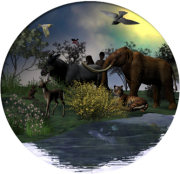 A   Biblical  refutation  of Evolution  in  favor of  the
 Truth  of  Creation
Pastor Brad Ingram
Why study Biblical Creationism?
We are commanded of God to study the whole Word of God which includes the Creation account.“Study to shew thyself approved unto God, a workman that needeth not to be ashamed, rightly dividing the word of truth.”  2 Timothy 2:15 
So that we may be able to intelligently and logically defend the Truth of Scripture.“…be ready always to give an answer to every man that asketh you a reason of the hope that is in you with meekness and fear” 1 Peter 3:15 
By studying Creationism, we learn of the true origin of man and of his responsibility to his Creator. “…for in the image of God made he man.” Genesis 9:6
The Foundations of Creationism
The Word of God as given by Supernatural Inspiration“In the beginning God created the heaven and the earth.” Genesis 1:1 “So God created man in his own image, in the image of God created he him; male and female created he them.”      Genesis 1:27 
The Truthfulness of God“For all the promises of God in him are yea, and in him Amen, unto the glory of God by us.” 2 Corinthians 1:20 “…God…cannot lie… “ Titus 1:2
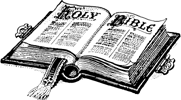 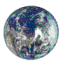 Terms to Know
Creationism- the belief that humanity, life, the Earth, and the universe were created by the direct and special act of Jehovah God.
Evolutionism (Darwinism)- refers to a widely held 19th century belief that organisms (including humans) are intrinsically bound to improve themselves, and that changes are progressive and arise through inheritance of acquired characteristics. 
Uniformitarianism- the assumption that the natural processes that operated in the past are the same as those that can be observed operating in the present. Its methodology is frequently summarized as "the present is the key to the past," because it holds that all things continue as they were from the beginning of the world. (2 Peter 3:3-4)
Evolutionary Problem #1- Age of the Earth
Evolutionists have many unanswerable questions posed to them by Creationists. One of the most perplexing difficulties for the Evolutionists is to attempt to prove an old Earth. The Evolutionist needs an old Earth (several millions of years) in order to account for how slowly the evolutionary process occurs.  
Evolutionists love to hide behind the ‘Old Earth’ theory when asked why we are NOT seeing evolutionary processes occurring today!
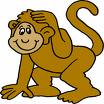 Evolutionary Problem #1- Age of the Earth (cont’d)
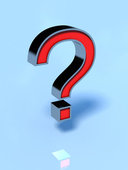 Any  serious Bible student knows that the Scriptures only allow for approximately 6,000 to 7,500 years as an age for our Earth. This is done by tracing the genealogies found in both Old and New Testaments. (Luke 3:23-28)
Therefore, a serious GAP is seen between Biblical Truth and “Scientific” theory. (1 Tim. 6:20) “science falsely so called”
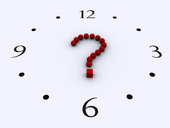 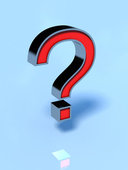 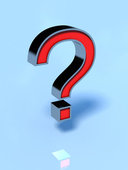 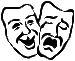 Embarrassing Discoveries…
In their never ending pursuit of evidence , evolutionists  have, at times, made discoveries that actually damaged their theory and upheld the Genesis account.
MOON DUSTPrior to our landing on the moon, scientists theorized that the moon’s surface could not be navigated due to the ‘fact’ that it was covered with several miles of dust. This deduction was based on the observation that the sun’s rays destroyed the surface layer of rock and turned it into dust at the rate of a few ten-thousandths of an inch per year. If this were true, it would prove the Earth to be millions, if not billions of years old (5 to 10 billion years would produce 20-60 miles of dust!) Much to their disappointment, an unmanned rover showed only ¾ of an inch of dirt on the lunar surface! If this ultra-violet process occurred at 1 inch every 10,000 years- our moon can only be 6,000-8,000 years old!
Embarrassing Discoveries…
TRILOBITE   						        A now extinct arthropod that scientists claim lived 250 million years ago before mankind
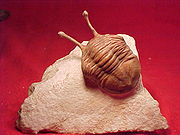 On June 1, 1968, evolutionist and atheist William J. Meister went on a fossil search for these ‘ancient’ creatures to prove the widely accepted theory. Instead, he found fossils in Utah that revealed HUMAN footprints in the same rocks as the TRILOBITE! In some cases, the footprints were stepping ON the trilobites. As if this wasn’t damaging enough- one rock showed the human footprints as wearing SANDALS!  This smoking gun was found in the CAMBRIAN strata, the lowest level of strata in the world. This showed that in the earliest ages of our world, humans were highly civilized and not barbaric apes! Mr. Meister was so impressed that he became a Christian and championed the cause of defending CREATIONISM!
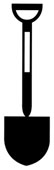 Embarrassing Discoveries…
POLYSTRATE or upright, tree trunks have been discovered in coal beds throughout the world.  These upright trees posed a problem- the coal beds were supposed to have been laid down over millions of years. How, then, could vertical trees be found in them suggesting that the coal beds were laid down with extreme swiftness?
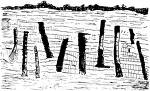 This mystery was solved in May of 1980. Just after the eruption of Mt. Saint Helens, a survey was made of nearby Spirit Lake. Many, many vertical tree trunks were found floating in the lake proving that a catastrophe could indeed very quickly lay down several layers of sediment  thus trapping the trees. As Bible-believers, we know of just such a catastrophe…
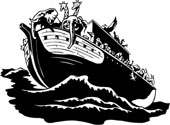 Genesis 7:17           “And the FLOOD was …upon the earth…”
Evolution is a RELIGIOUS movement!
Many people erroneously believe that Darwinism is simply a branch of science such as Chemistry and Biology. However, this is not true. Chemistry, biology, anatomy, etc, are  legitimate , beneficial areas of study because they are built on fixed laws (gravity, thermodynamics). However, Darwinism is simply a THEORY– not a LAW. For something to be a scientific law, there must be real and observable happenings.
Darwinism is a religion due to the fact that its processes have never been observed only believed.  We must be careful to refer to it as what it is– the THEORY of EVOLUTION!
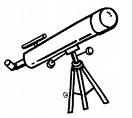 Evolutionary thinking leads to Atheism
Atheism is a very logical conclusion to arrive at once you have adopted the theory of evolution. This denial of a personal God is at the heart of Darwinism.  If you can convince yourself that there is no Creator- you can live as you please giving no regard to any moral or ethical code.
Consider what Socialism in Germany and Communism in Russia and China has produced-atheism, the official government position.
“The fool hath said in his heart, There is no God.”  Psalms 14:1
Evolutionary thinking leads to Amorality
When an individual starts down the road of Darwinism, he begins to adopt many dangerous ideas and practices.
Consider: the Creationist believes that he was made in the image of God Almighty, therefore, he ought to reflect the character of His Creator  (newborn with dad’s nose and mother’s eyes)
Seeing that Jehovah is righteous and sinless, He has given us a moral code to live by that we might reflect His holiness  (Exodus 20 “Ten Commandments”)
The Evolutionist believes he evolved from lower life forms and therefore  is not bound by any moral code (you cannot make a dog blush!)
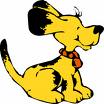 Evolutionary thinking leads to Amorality
In light of this, it is no wonder that as our country moved further and further away from the commonly held view of Creationism, our crime rate has steadily risen!
If you teach young people that they are just evolved animals– they will begin to act like animals!
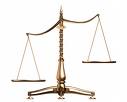 Made in the 
IMAGE OF GOD
Evolved from the 
IMAGE OF APE
Evolutionary thinking robs man of his Uniqueness
It  can only be said of man that he was created in the “image of God.” This is what makes us unique above all of God’s creation. It is this uniqueness that requires capital punishment for murder. “Whoso sheddeth man's blood, by man shall his blood be shed: for in the image of God made he man.” Gen 9:6
It is because of this principle that God values man’s life above all animal life (we see a perversion of this today).
Only man has the ability to fellowship with God. “And they heard the voice of the LORD God walking in the garden in the cool of the day” Gen.3:8
“The Heavens Declare the Glory of God”
God, in His wisdom, has so designed our universe that imbedded in the makeup of the galaxy are proofs in favor of Creationism and against Uniformitarianism!
THE SHRINKING SUNOur sun is slowly losing  both mass and diameter each year; every hour it shrinks about 2 feet OR .4% every thousand years. If our earth is approximately 6,000 years old, the sun has shrunk about 2.4% (this is not a problem).IF, however, the earth were 5 billion years old– the sun would have been twice its present diameter initially. Just 30 million years ago the sun would have touched the earth!
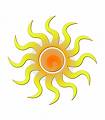 “The Heavens Declare the Glory of God”
THE STARSWe have NEVER seen a star FORM. According to astronomical records, the star Sirius was reported as a “Red Giant” 2,000 years ago. Today, that same star is a “White Dwarf.” It has taken 2,000 years to cool that much (not billions of years). All stars are going the opposite way of evolution, they are cooling and not forming. Why are no new stars being formed?? God made them all at ONE MOMENT IN TIME!
“And on the seventh day God ended his work which he had made; and he rested on the seventh day from all his work which he had made.” Genesis 2:2
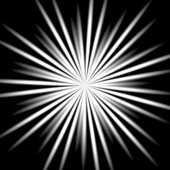 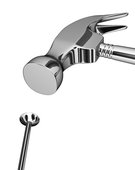 “Its All About Motive”
We  must remember that the theory of evolution is MORE than an attempt to account for the current state of our world and its inhabitants- IT IS AN OUTRIGHT ASSAULT ON THE CREATOR!
“For the wrath of God is revealed from heaven against all ungodliness and unrighteousness of men, who hold the truth in unrighteousness” Romans 1:18 (CONTEXT) 
The Biblical wording here carries the idea that wicked men, when confronted with the knowledge of God through His creation will “hold down” or “suppress” the truth in their own unrighteous ways. This verse hits the true MOTIVE behind the evolutionary theory on the nail head…let us be done with a CREATOR!  (Romans 1:25)
“A Word from the Experts?”
To demonstrate the effectiveness of the evolutionary theory on the belief in a Creator God, let us hear from a few of Darwin’s faithful followers.
“Darwinism removed the whole idea of God as the creator of organisms from the sphere of rational discussion.” –Sir Julian Huxley (called Darwin’s bulldog) 
“Life has no higher purpose than to perpetuate the survival of DNA…life has no design, no purpose, no evil and no good, nothing but pitiless indifference.” –Richard Dawkins
“There are no gods, no purposes, and no goal-directed forces of any kind. There is no life after death. There is no ultimate foundation for ethics, no ultimate meaning in life, and no free will for humans.” –William Provine 
“Professing themselves to be wise, they became fools”   Romans 1:22
“What the Real Experts Have to Say”
“This most beautiful system of the sun, planets, and comets, could only proceed from the counsel and dominion of an intelligent and powerful Being.” –Isaac Newton (Father of Universal Gravitation)
“When I study the book of nature I find myself oftentimes reduced to exclaim with the Psalmist, How manifold are Thy works, O Lord! In wisdom hast Thou made them all!” –Robert Boyle (Father of Modern Chemistry)
“Yet even in earthly matters I believe that the invisible things of him from the creation of the world are clearly seen, being understood by the things that are made, even his eternal power and Godhead” –Michael Faraday (Father of Electromagnetism)
“I have more understanding than all my teachers: for thy testimonies are my meditation.” 
Psalms 119:99
“World Views”
Everyone has a world view. A world view is simply the way in which a person views life and all that it encompasses. Your world view will determine what decisions you make in life and how you make them. 
When we come to the area of CREATION vs. EVOLUTION, we must remember that both of these cannot be true. Therefore, when a person decides which to believe, their world view is determined. Whatever a person believes about the origin of life will determine what they believe about everything else. Let us consider four philosophical questions that are at the heart of all humanity. These questions are answered differently based on your world view.
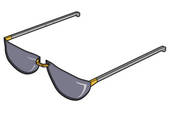 “Questions from the Heart”
WHO  AM  I?Evolutionists: We are descendants from primordial “soup.” We are simply evolved animals. Therefore, there is no real moral code nor system of ethics. We have no obligation to anything or anyone.Creationists: We are the special, direct creation of God endowed with certain virtues and responsibilities. We are separate from the animal and plant world. We are accountable to God and are the objects of His love.
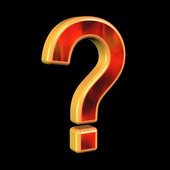 “He hath set the world in their heart…” 
Ecclesiastes 3:11
“Questions from the Heart”
WHERE  DID  I  COME  FROM?Evolutionists: We occurred as the result of a biological and chemical “accident” billions of years ago. Our ancestors are single celled bacteria that were shot forth from a ball of dense, super-heated gas.Creationists: God Himself created man in His own image approximately 6,000 years ago out of the dust of the earth. God then breathed into man the breath of life and man became a living soul. We were created complete and in the same physical form as we have now.
“Questions from the Heart”
WHY  AM  I  HERE?Evolutionists: You are here for your own pleasure. Seeing we have no accountability to anyone we should ‘do what feels good to us.’ Our existence is pointless in the grand scheme of things seeing we came about as an accident. We have the same purpose on this planet as the ant or tree.Creationists: We are here to please our Wonderful Creator God. His will is our highest goal. Our true and eternal joy comes through our obedience to His revealed will.

“Thou art worthy, O Lord, to receive glory and honour and power: for thou hast created all things, and for thy pleasure they are and were created.”
 Revelation 4:11
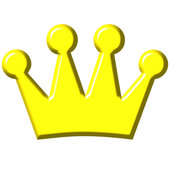 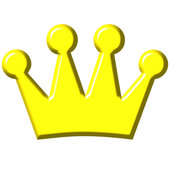 “Questions from the Heart”
WHERE  AM  I  GOING  WHEN  I  DIE?Evolutionists: There is NO life after death- we simply cease to exist. Therefore, get all out of life while you are here. “Carpe Diem!”Creationists: When we die, our eternal soul will live on in either Heaven or Hell. The choice is ours and is made when we accept or refuse the Salvation that Christ offers.

“If in this life only we have hope in Christ, 
we are of all men most miserable.“
1 Corinthians 15:19
“Reaping the Whirlwind”
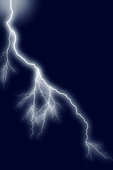 When a society accepts the evolutionists’ answers to the previous questions, it is no wonder why we see such depravity in men and women. When you paint the picture of life apart from God- all is dark and self-seeking.  A man’s beliefs  will determine his behavior.
As we think about the rising crime rate and open wickedness, we must remember that when the evolutionists sowed to the wind…they caused us to reap the whirlwind!

“For they have sown the wind, and they shall reap the whirlwind”
Hosea 8:7
COSMOLOGY
“A Logical Look at Age & Origin”
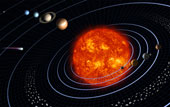 Cosmology is the study of the Universe including its origin, age, and mankind’s relationship to it.
The BIBLICAL Fact:
“In the beginning God created the heaven and the earth.”  Genesis 1:1
It is important to note the Hebrew word used here for ‘heaven’ (shamayim) literally means  “the higher plane where the celestial bodies revolve”  

Obviously, this word references the “sky” above us as well as “space”  in which the “celestial” or “heavenly” bodies revolve. Certainly there were no telescopes in Moses’ day. How then could he KNOW that above the “sky” there were “revolving bodies” (planets, moons, etc.)?
DIVINE REVELATION from the CREATOR!
In secular ‘science,’ the most widely-held theory concerning the Origin of the Universe is the BIG BANG THEORY-
“The Big Bang is the cosmological model of the initial conditions and subsequent development of the universe supported by the most comprehensive and accurate explanations from current scientific evidence and observation. As used by cosmologists, the term Big Bang generally refers to the idea that the universe has expanded from a primordial hot and dense initial condition at some finite time in the past, and continues to expand to this day.”
“The evidence for the Big Bang comes from many pieces of observational data that are consistent with the Big Bang. None of these prove the Big Bang, since scientific theories are not proven.”
THE ABOVE QUOTATIONS ARE TAKEN VERBATIM FROM-What is the evidence for the Big Bang?, UCLA Division of Astronomy and Astrophysics
A Visual Representation of the BIG BANG and its effects
ORDER
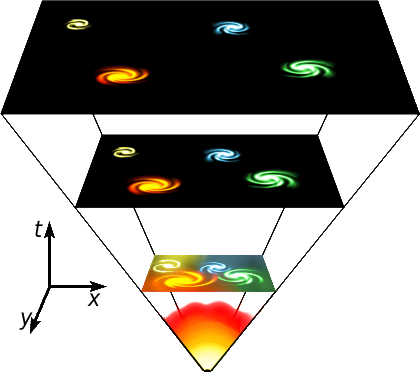 Celestial bodies continue to expand as they move further away from the original explosion
Original, dense, super-heated mass
CHAOS
“A Multitude of Problems with theBIG BANG Theory”
THE LAW OF CONSERVATION OF ANGULAR MOMENTUMThis law of physics says simply that ‘spin-off’ bodies from a single source cannot move contrary to the single source without outside interference. In other words, if all planets, stars, moons, etc. came from a single, spinning source of matter- then all planets, stars, and moons SHOULD spin the same direction as the single source. However, just in our own solar system, the planets of Venus and Uranus spin opposite of the other planets.  In fact, there are moons that not only spin backwards- they orbit backwards!
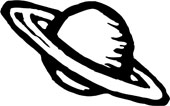 “A Multitude of Problems with theBIG BANG Theory”
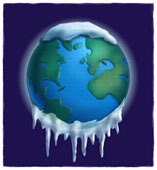 2) PLANETARY COOLING
     When a planet reaches equilibrium, it is considered a ‘cool planet.’      This simply means a planet has stopped radiating more heat than     it is absorbing—it has “leveled off.” 
     The evolutionary model shows our solar system to be billions of      of years old. At the current rate of cooling, all planets in our system     should have reached equilibrium…however, Jupiter and Saturn are     still cooling! This is an embarrassing fact to Big Bangers…
“A Multitude of Problems with theBIG BANG Theory”
3) SPIRAL-SHAPED UNIVERSE     If the Big Bang produced our universe billions of years ago, the      elliptical shape of our universe should be gone. In fact, at present,      our universe is LOSING its spiral shape. Over billions of years of this,     the Milky Way should now be randomized (without form). This     shows further the young age of God’s Creation. This also shows      that the Creation is wearing down and is nearing destruction.

“And, Thou, Lord, in the beginning hast laid the foundation of the earth; and the heavens are the works of thine hands: They shall perish; but thou remainest; and they all shall wax old as doth a garment; And as a vesture shalt thou fold them up, and they shall be changed: but thou art the same, and thy years shall not fail.” Hebrews 1:10-12
SEE  NEXT  SLIDE 
THE WAY IT IS…
Creation
THE WAY IT SHOULD BE…
Big Bang
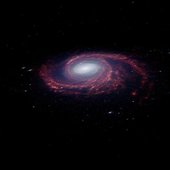 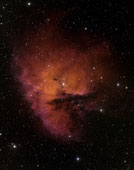 “Hath not my hand made all these things?” 
Acts 7:50
PRIMITIVE   ENVIRONMENT
“The Origin of Life”
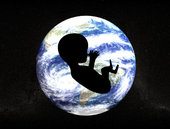 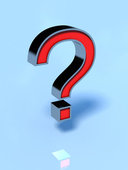 “Evolution’s Explanation of Origin”
After the “Big Bang,” millions upon millions of years after- according to evolutionists- certain conditions were met in the earth’s atmosphere that produced life spontaneously.
The atmosphere then- known as the Primitive Environment- was just right for producing life (the atmosphere then was totally different from the atmosphere now). The Primitive Environment had to be different from ours because NO LIFE is currently being produced SPONTANEOUSLY. 
Using an unknown source of energy, amino acids formed in sufficient quantities. The amino acids then mysteriously formed into proteins and nucleotides (complex chemical compounds).  These then reformed into organs inside an unknown main organism. A genetic code was formed spontaneously that contained all the blueprint for life (which had not fully formed).
The unknown, unexplainable organism was now ready to produce young. All these steps, logically, had to occur very quickly in the lifetime of ONE organism in order for the theory to work. This process could not take million of years or even one year seeing as bacteria and microbes live very short lives.
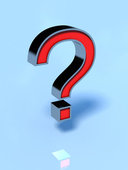 “From the Horse’s Mouth”
Consider what Charles Darwin himself said concerning this “Primitive Environment” theory…

“But if (and oh, what a big if) we could conceive in some warm little pond, with all sorts of ammonia and phosphoric salts, light, heat, electricity, etc., present, that a protein compound was chemically formed ready to undergo still more complex changes.”   -The Life and Letters of Charles Darwin, p.202 (the parenthetic comment is his also)
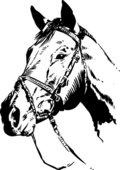 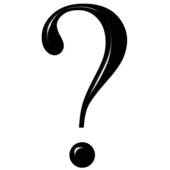 “The Truth Behind the Theory”
The truth behind the “Primitive Environment” theory is that what is REALLY being taught is SPONTANEOUS GENERATION. This outdated theory has been disproven for over a century. Spontaneous Generation teaches that life came from non-living matter.

All evolutionists are vague and speculative on just what the atmosphere was like when life formed- they must be vague for there are no eyewitnesses nor verifiable data to follow.

Spontaneous generation is a Middle-Ages belief. People actually thought that fruit flies formed out of rotten fruit and mice formed from dirty piles of clothes.  This was disproven by true men of science.
“Instant Success Necessary”
Consider what would BE REQUIRED to happen if SPONTANEOUS GENERATION were to occur:
If LIFE came from NON-LIFE, all the required elements would necessarily have to come together at the same exact moment in all parts of the newly formed, living organism. This includes-
	DNA and protein linking up into long, complicated strands of life-building 	code. In addition, thousands of other complex chemical compounds would 	have to combine within a few moments…ALL THIS…BY CHANCE.
Every vital organ would have to form INSTANTLY (heart, lungs, brain, excretory system, etc.). How long could a newly formed, living organism survive without a heart or brain? Unless EVERYTHING needed to produce life came together INSTANTLY, the organism would DIE. Therefore- the notion that this process took large amounts of time is inconceivable.
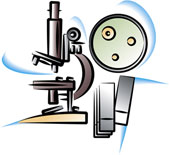 “The Experts Weigh In”
Consider the following statements made by true scientists-

	“Spontaneous generation is an illusion.” – Louis Pasteur (French 	chemist and microbiologist) 

	“What really matters, to start life, is the faculty of 	reproduction.” –G. Montalenti (Studies in the Philosophy of 
	Biology)
	*In other words- even IF spontaneous generation were true, 	what good would ONE amoeba be if it had not the ability to 	divide and reproduce…the evolutionary chain would then snap!
“The Bible Truth About the Origin of Life”
“And God said, Let us make man in our image, after our likeness: and let them have dominion over the fish of the sea, and over the fowl of the air, and over the cattle, and over all the earth, and over every creeping thing that creepeth upon the earth.” Genesis 1:26 

“And the LORD God formed man of the dust of the ground, and breathed into his nostrils the breath of life; and man became a living soul.” Genesis 2:7 

Man was made complete by God in one moment of time. When God created man and woman, they were fully able to reproduce human life. The Biblical account clearly shows that LIFE springs from LIFE.
“Only God Could…”
Once we adopt, by faith in God’s Word, that man is the direct and special creation of God, several things make perfect sense.

-The Complexity of Man
	An unborn child forms 15,000 new cells a minute for approximately 9 	months. Each cell is more complicated than a space shuttle. Imagine making 	15,000 space shuttles per minute by blind chance! Only God possesses this 	awesome creative power and wisdom.
-The Distinction between the Brain & the Mind
	The brain is an organ consisting of electrical signals that control organ 	function and movement. However, the mind of man is immaterial (not 	visible). It is responsible for making decisions, emotions, feelings, etc. 	Getting to know a person is more than knowing height, weight, hair color, 	etc. To know a person involves a knowledge of their mind. (Phil. 2:5)

“I will praise thee; for I am fearfully and wonderfully made” 
Psalms 139:14
DINOSAURS
“A BIG Problem for Evolutionists”
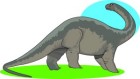 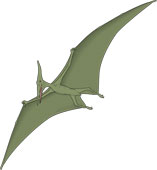 “Why Study Dinosaurs”
You may be wondering what the study of dinosaurs has to do with CREATION vs. EVOLUTION. 

Most secular scientists and paleontologists agree that dinosaurs lived on this earth about 140 million years ago. It is also believed by these same evolutionists that the dinosaurs died out approximately 65 million years ago. Of course, this is all speculation.

If, indeed, the scientists are right on when the dinosaurs lived-then the Bible cannot be right. You see, both views cannot be correct- there is only ONE truth! Therefore, a study like this, can actually strengthen our faith in the Lord’s Word.
“Did Man Live with Dinosaurs?”
Evolutionary scientists tell us “NO.” They say that dinosaurs had already become extinct before ‘modern’ man came onto the scene.

However, the Bible believer says “YES!” There are evidences that show man and dinosaur lived on the earth at the same time.

In Glenrose, Texas, human and dinosaur footprints are found together. The imprints clearly show dinosaur prints stepping on man’s prints.

Multiple cave drawings have been found depicting recognizeable dinosaurs (called dragons) in earlier days.
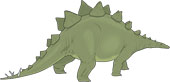 “What Did Dinosaurs Eat?”
To answer this question- we must remember that BEFORE the FLOOD, the dietary laws were very different than today.

“And God said, Behold, I have given you every herb bearing seed, which is upon the face of all the earth, and every tree, in the which is the fruit of a tree yielding seed; to you it shall be for meat.  And to every beast of the earth, and to every fowl of the air, and to every thing that creepeth upon the earth, wherein there is life, I have given every green herb for meat: and it was so.” Genesis 1:29-30 

Before the flood, both MAN and DINOSAUR were vegetarians. This was not changed until later. 

“Every moving thing that liveth shall be meat for you; even as the green herb have I given you all things.” Genesis 9:3
“How Old are the Dinosaur Fossils?”
The only way scientists have of guessing the age of dinosaurs is by the fossil record. Sometimes they use a test called “CARBON DATING” to determine how old a fossil is.

This, however, is not an accurate way to test the age of the bones. We KNOW that there are NO fossils on Earth more than 6,000 years old! 

HOW DO WE KNOW THIS???
“Wherefore, as by one man sin entered into the world, and death by sin; and so death passed upon all men, for that all have sinned” Romans 5:12 

Nothing died before Adam & Eve sinned! Seeing they lived only about 6,000 years ago- NO FOSSIL IS OLDER THAN THEY ARE!
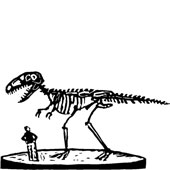 “Were There Dinosaurs on the Ark?”
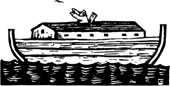 YES. Since God has not made any NEW animals since He rested on the seventh day, the dinosaurs must have been alive back in Noah’s time.

God gave this commandment concerning the animals that were on the earth. “Of every clean beast thou shalt take to thee by sevens, the male and his female: and of beasts that are not clean by two, the male and his female.  Of fowls also of the air by sevens, the male and the female; to keep seed alive upon the face of all the earth.” Genesis 7:2-3

Noah most likely would have taken the younger species better suited for the journey and later reproduction (space saver). There were no “turf” wars on the Ark as no animal was a meat eater.
“Does the Bible Speak of Dinosaurs?”
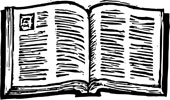 There ARE references in Scripture that seem to speak of animals that correspond to what we know about dinosaurs.

BEHEMOTH- (Job 40:15-24) 

LEVIATHAN- (Job 41:1-34)

DRAGONS- found 35x in KJB
A lack of detail and explanation here should not discourage the Bible student. The purpose of Scripture is not to educate us about animal life.
“How Did the Dinosaurs Die?”
There has been much speculation here, however, applying the Biblical account of post-flood conditions and logic will give us insight.
-The canopy of water that encircled the Earth had fallen. Thus, more ultraviolet light permeated the atmosphere. Humans also begin dying sooner. This also led to less oxygen in the atmosphere. The massive dinosaurs would have required much oxygen to survive.
-Climate change occurred. Now, there were cold fronts and arctic weather. Snow, ice, and freezing temperatures contributed to the demise of these creatures.
-From early drawings, we learn that man now hunted the dinosaur for food. This also led to extinction (American buffalo).
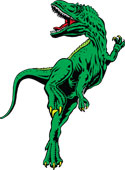 “O LORD, how manifold are thy works! in wisdom hast thou made them all: the earth is full of thy riches.” Psalms 104:24
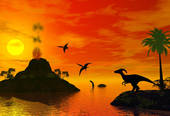